Financial Mathematics
Vector fields and
ordinary differential equations
1
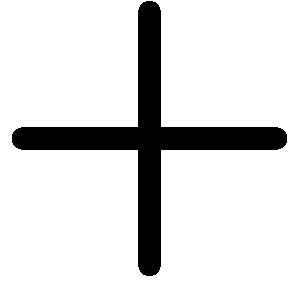 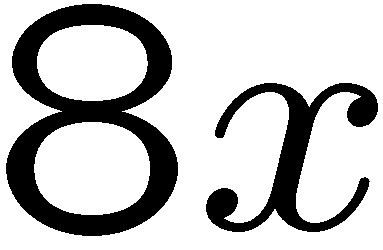 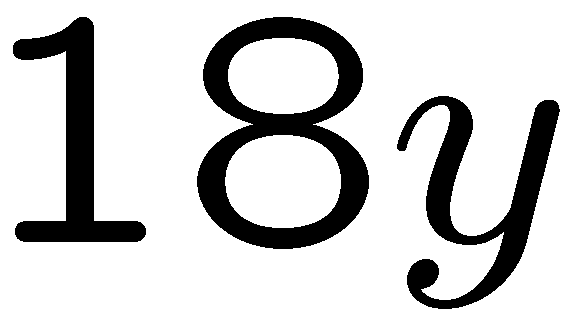 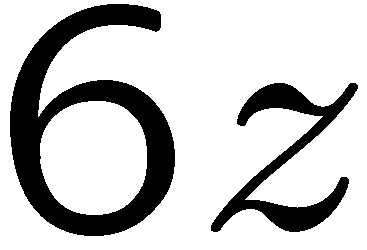 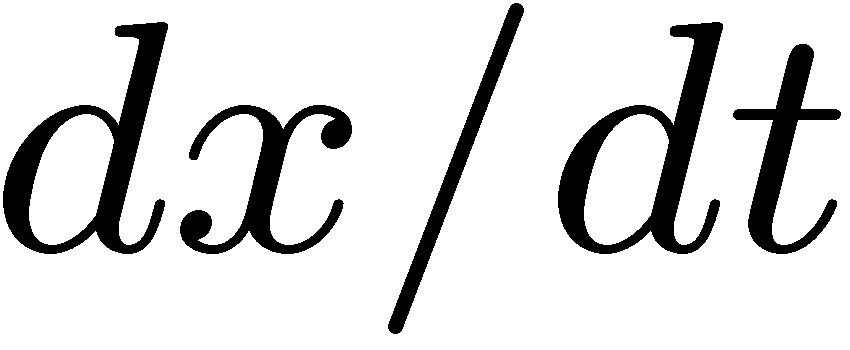 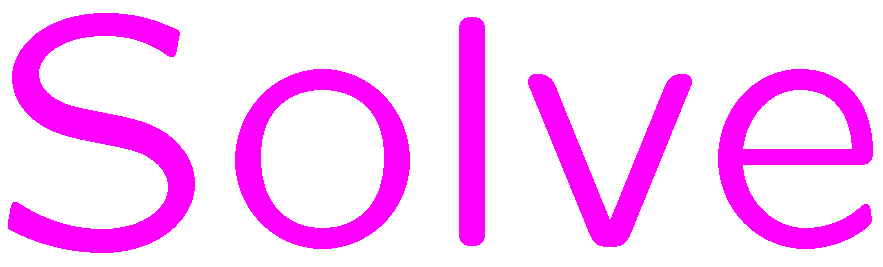 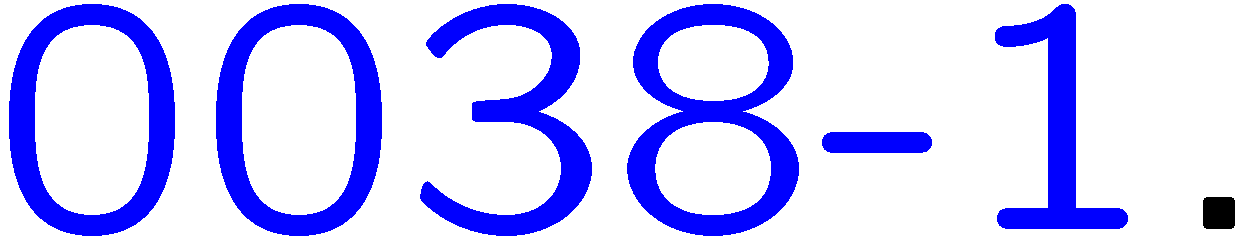 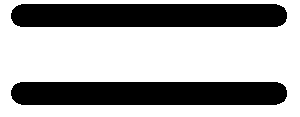 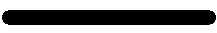 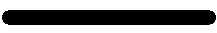 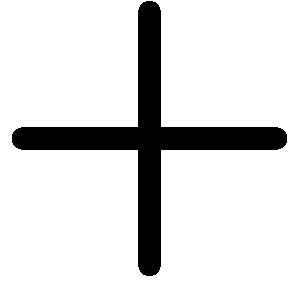 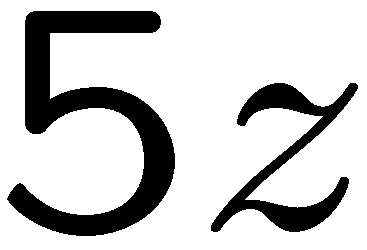 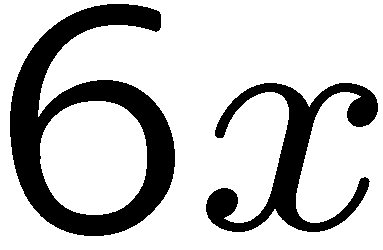 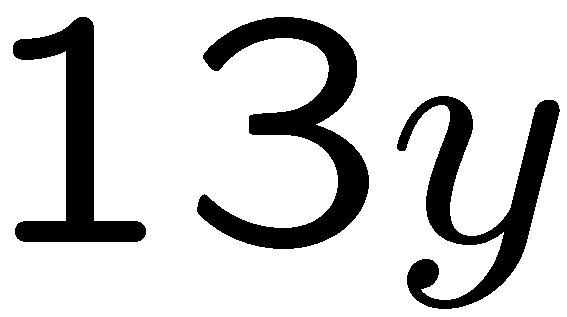 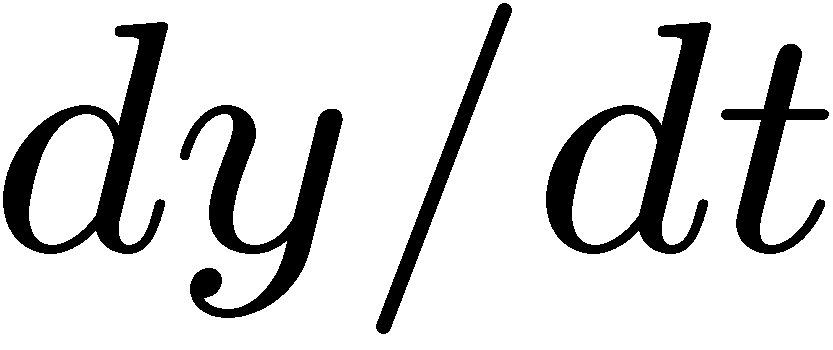 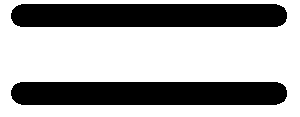 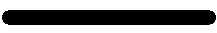 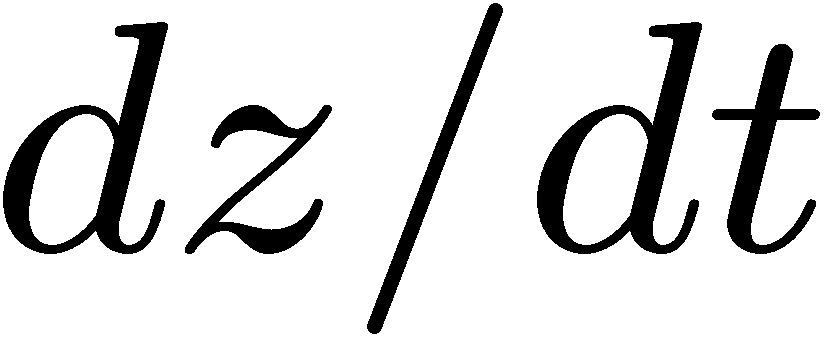 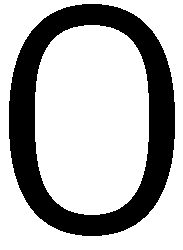 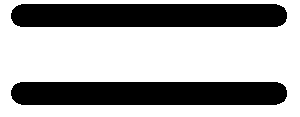 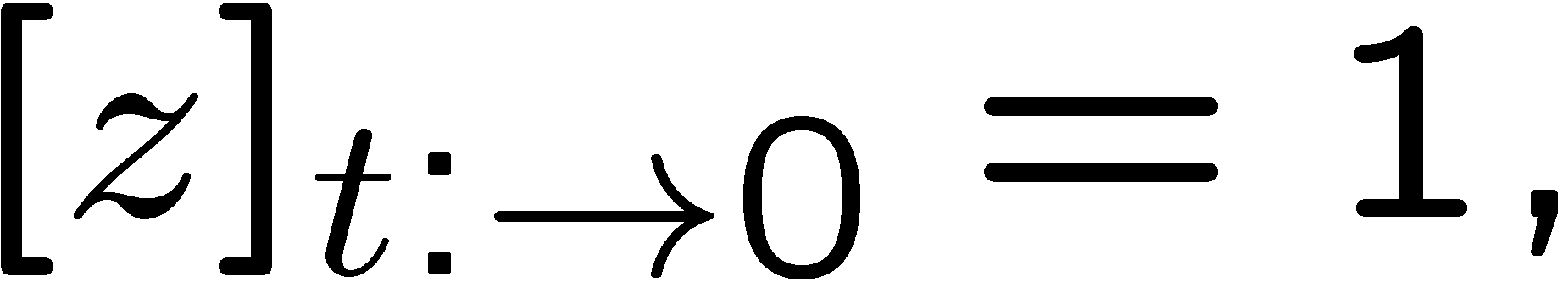 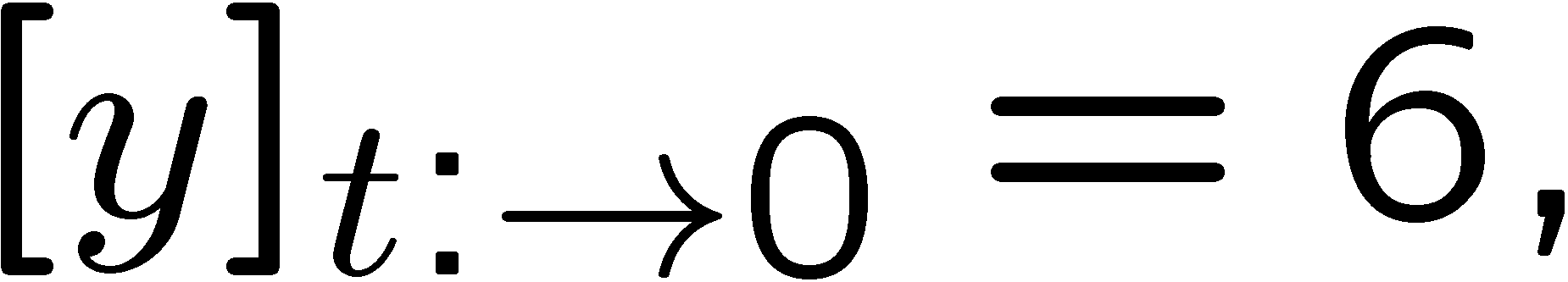 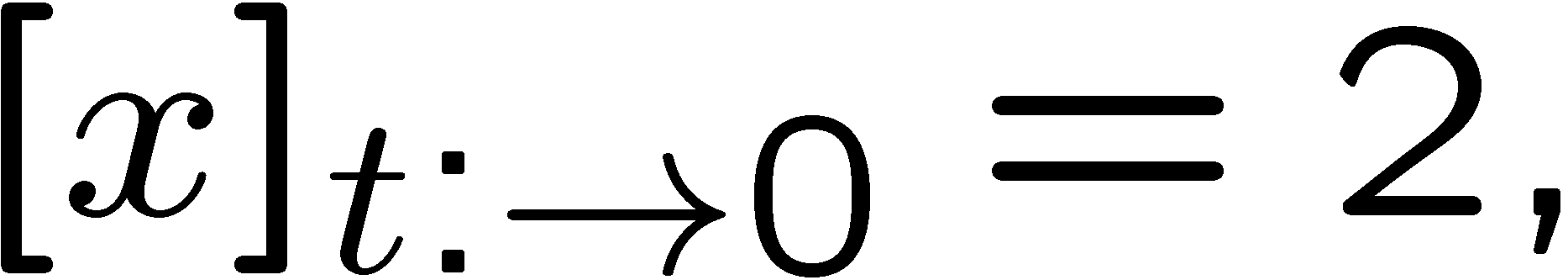 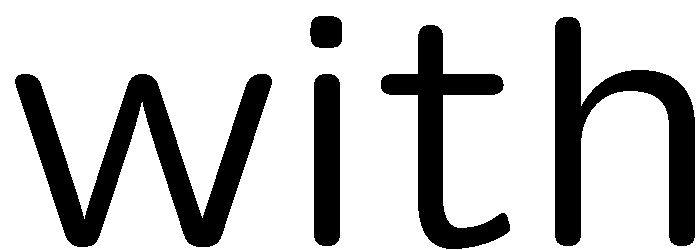 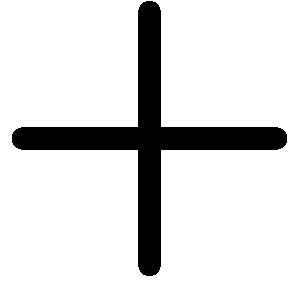 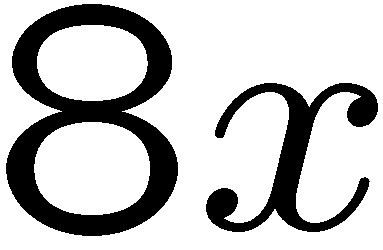 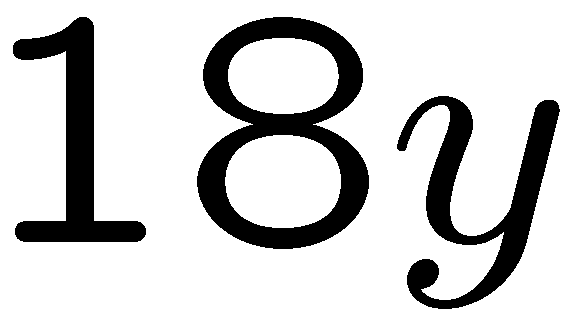 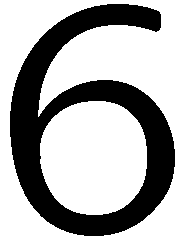 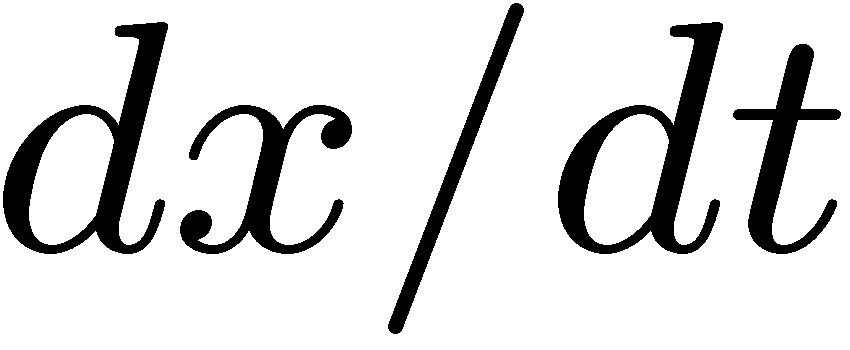 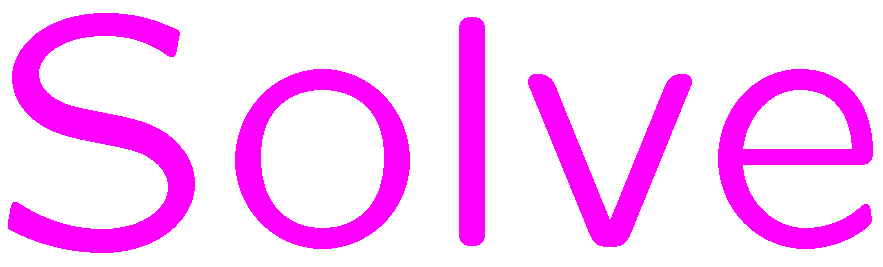 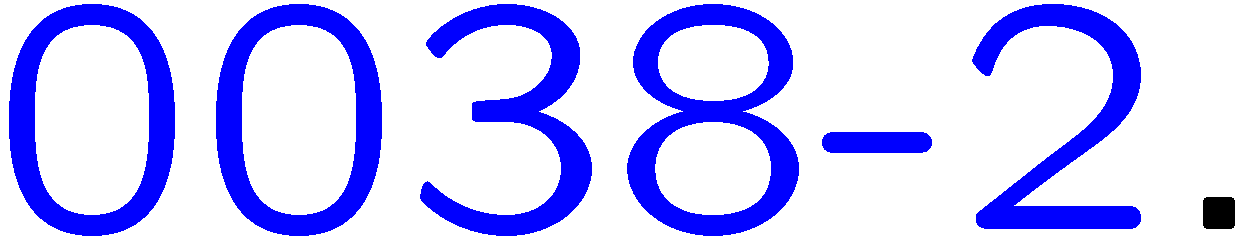 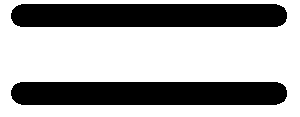 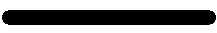 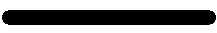 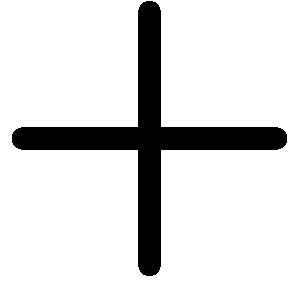 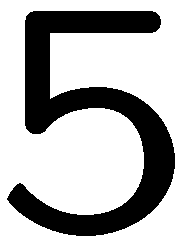 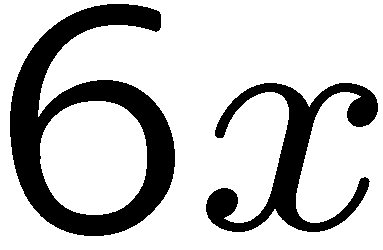 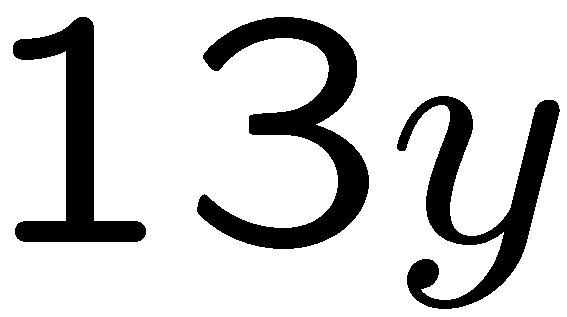 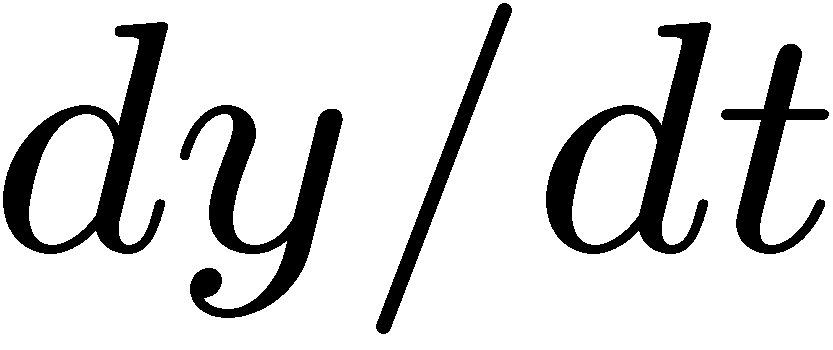 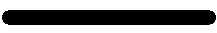 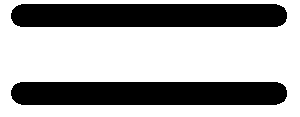 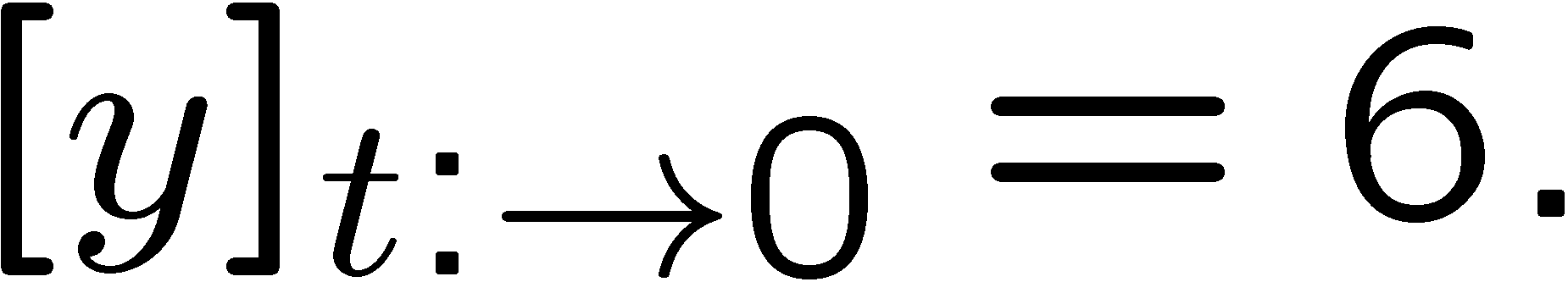 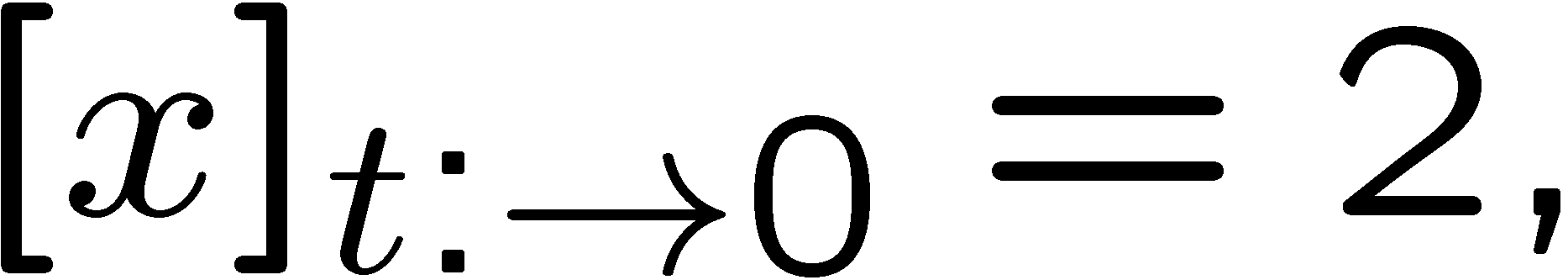 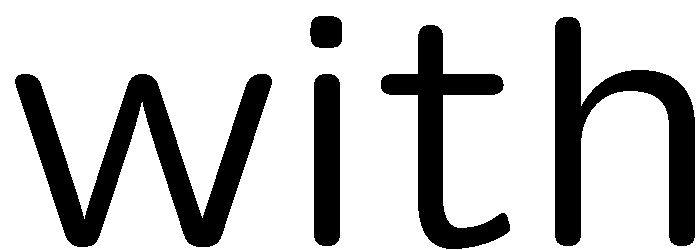 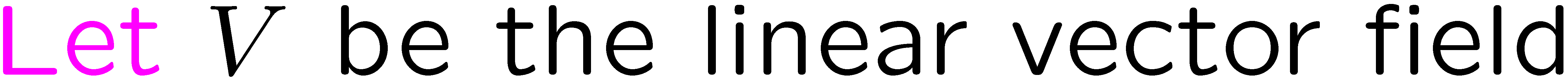 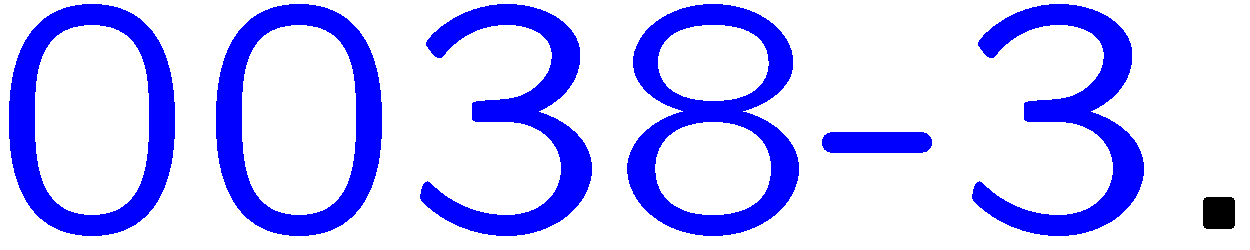 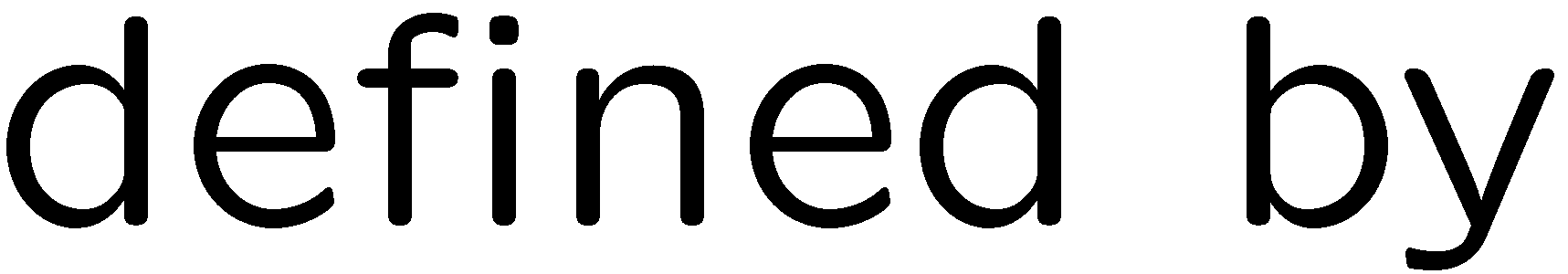 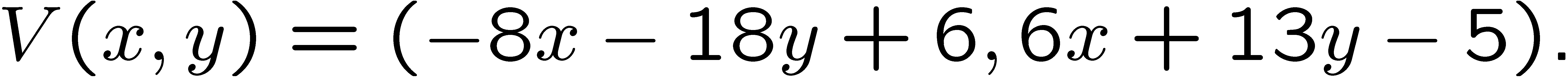 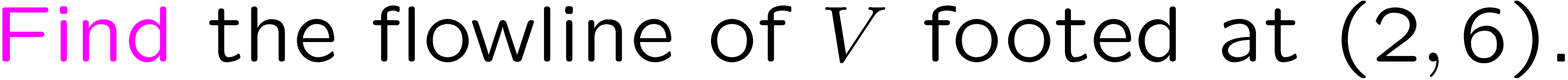 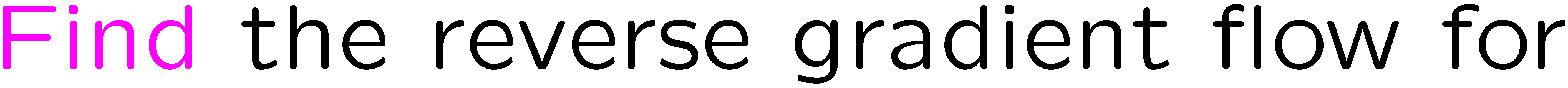 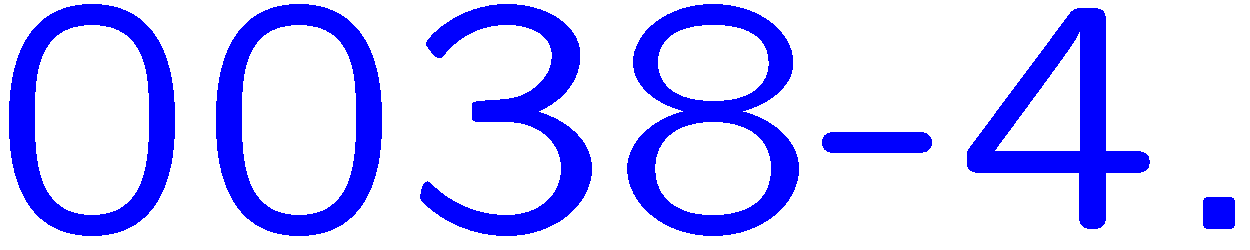 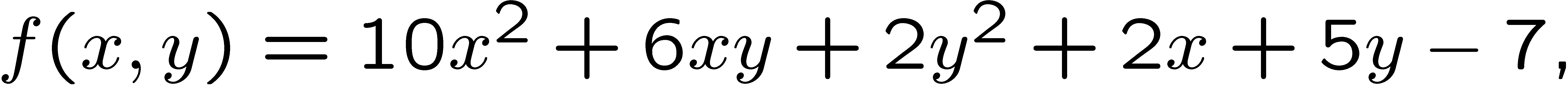 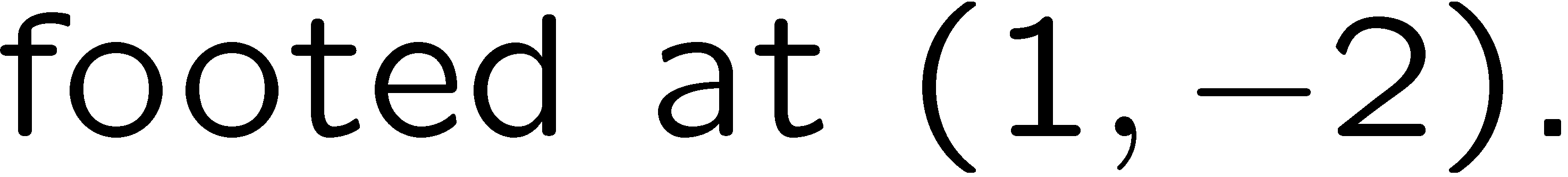